English - Year 2
Unit 12
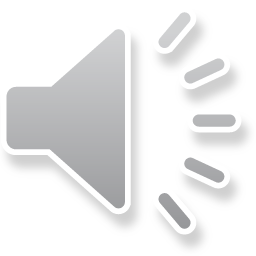 Hello children! How are you? Are you ready to learn more things?Let’s become familiar with:
Tropical fruits 
	and
Animals from other countries
Tropical fruits
Animals from other countries
Tropical fruits
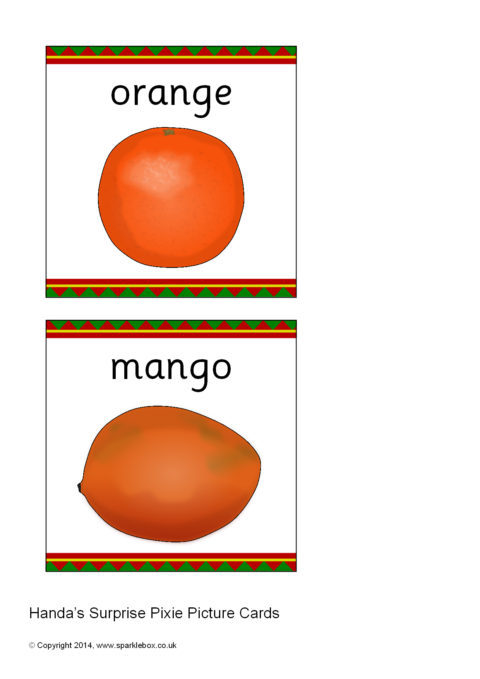 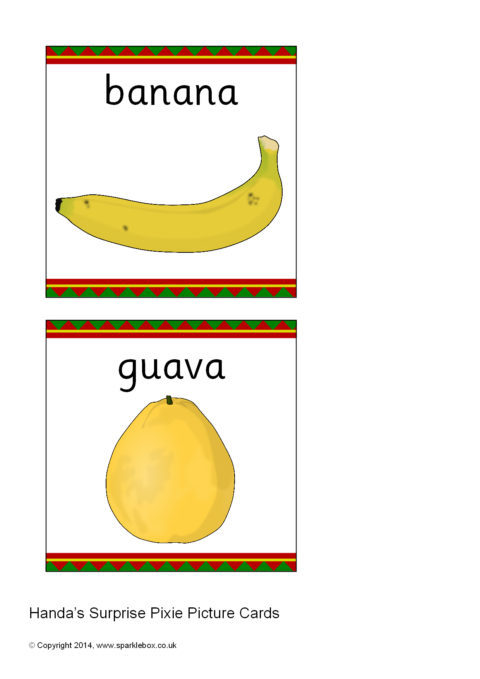 It’s a guava!
I’ ve got a guava!
It’s a mango!
I’ ve got a mango!
Tropical fruits
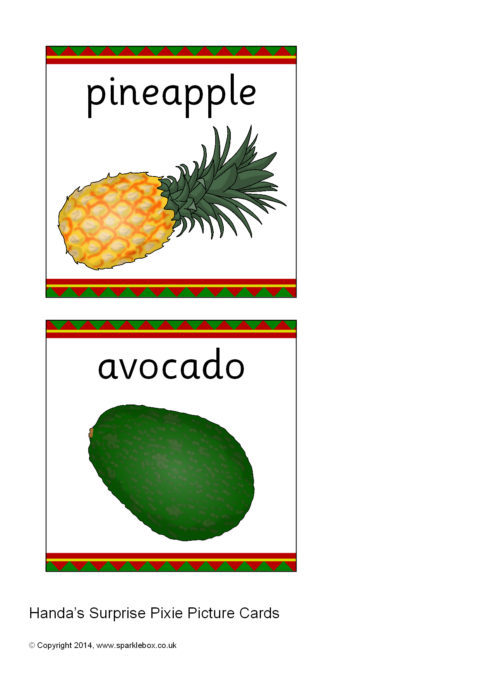 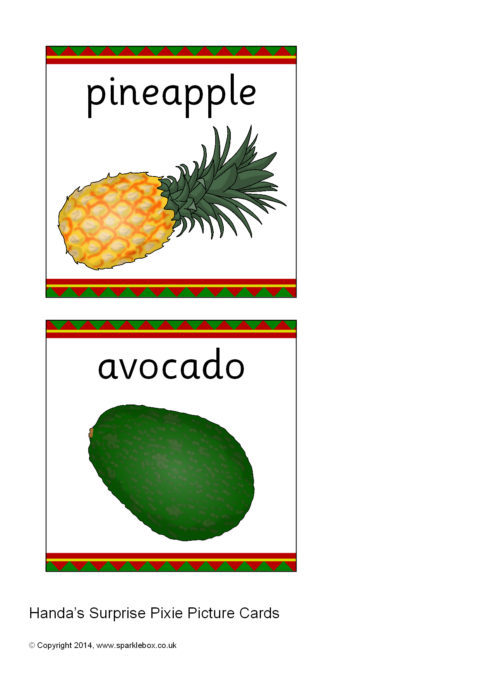 It’s a pineapple!
I’ ve got a pineapple!
It’s an avocado!
I’ ve got an avocado!
Tropical fruits
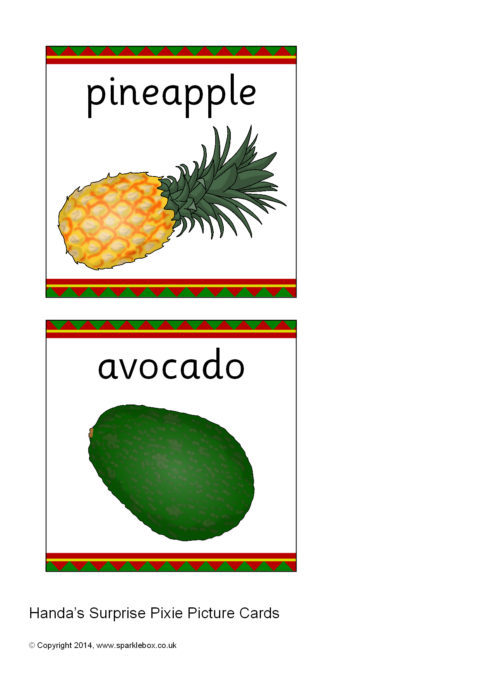 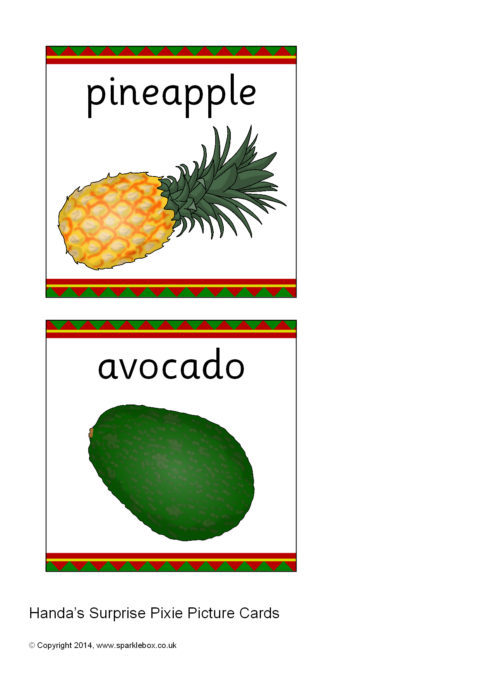 tangerine
passion fruit
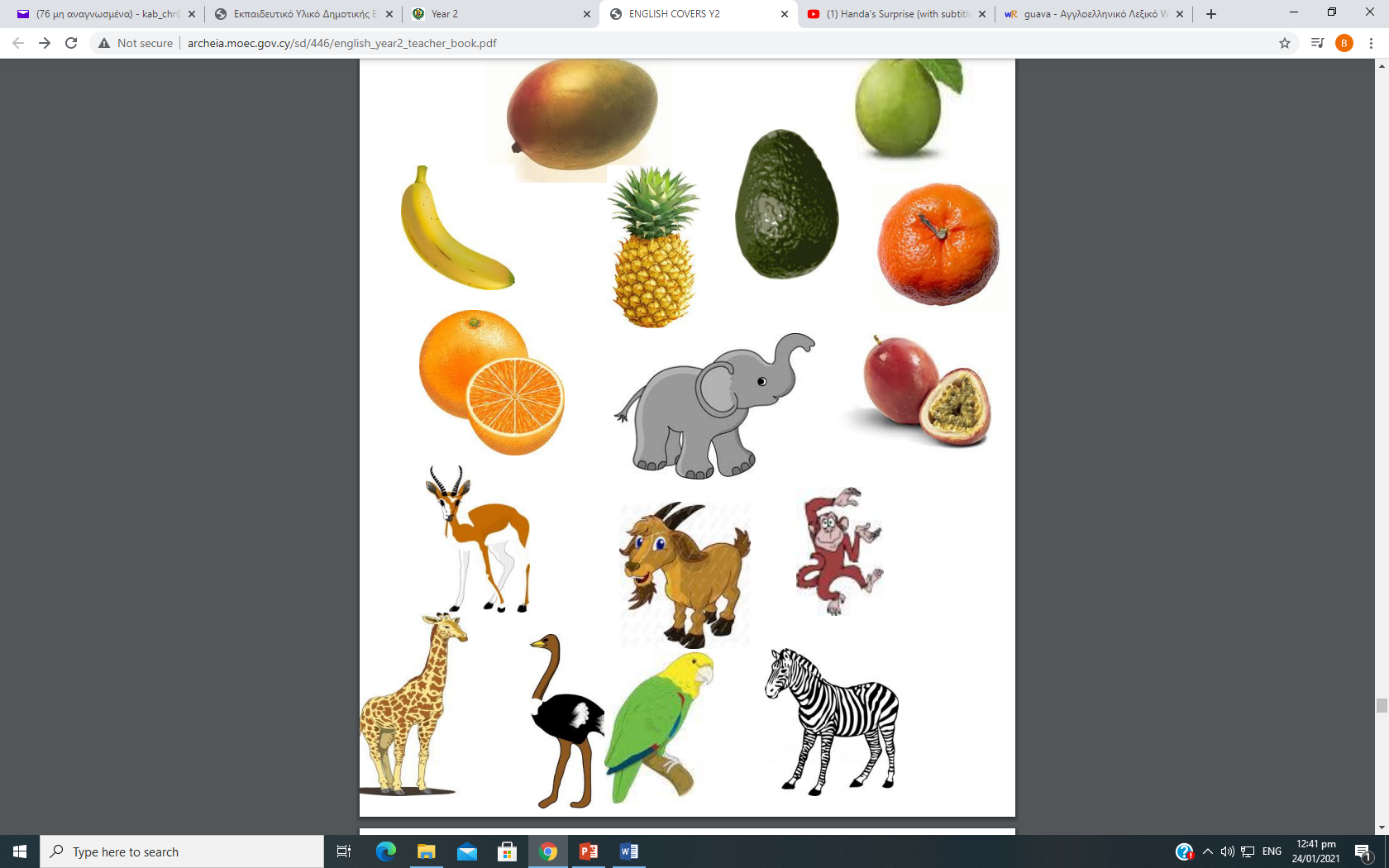 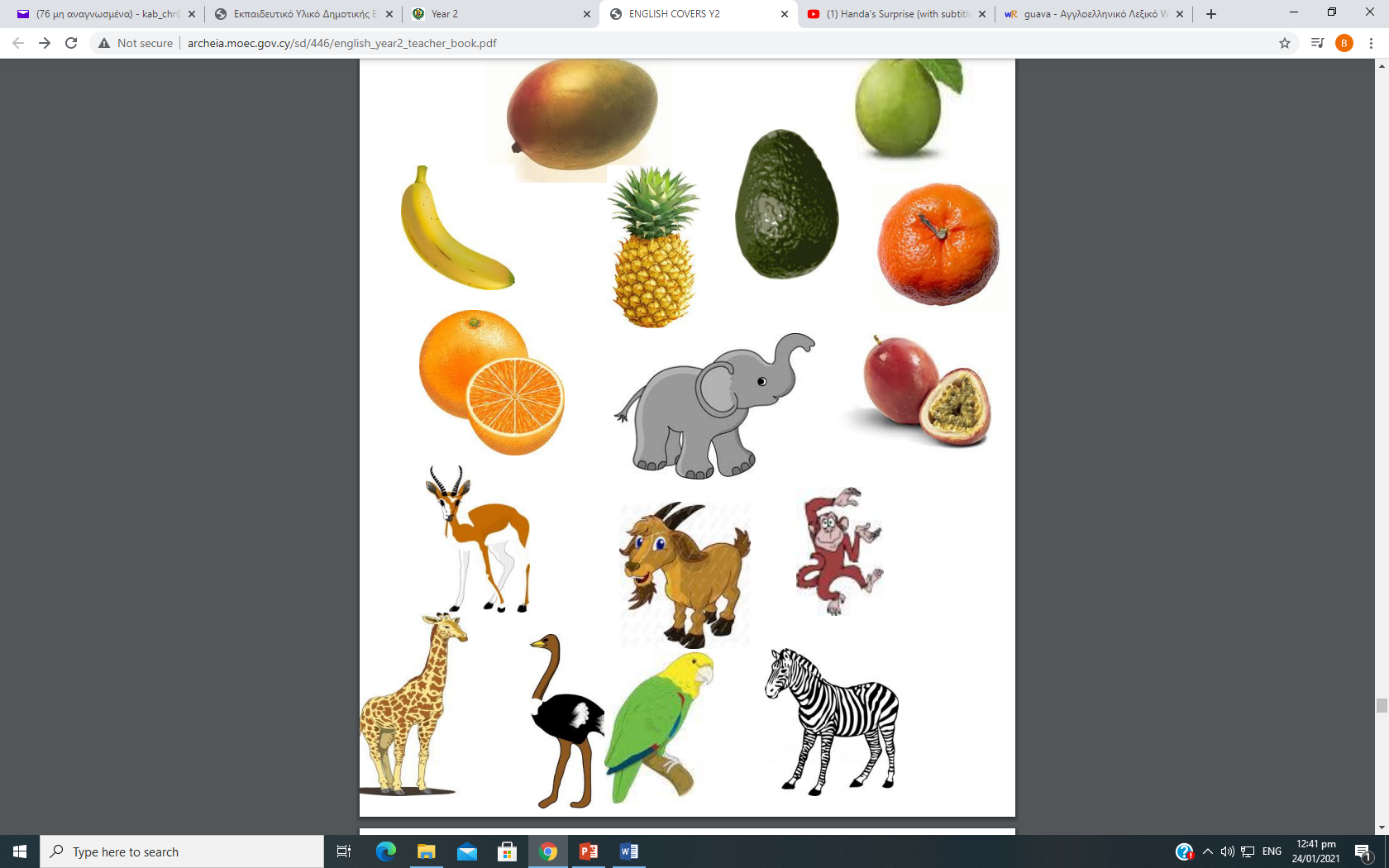 It’s a passion fruit!
I’ ve got a passion fruit!
It’s a tangerine!
I’ ve got a tangerine!
Animals from other countries
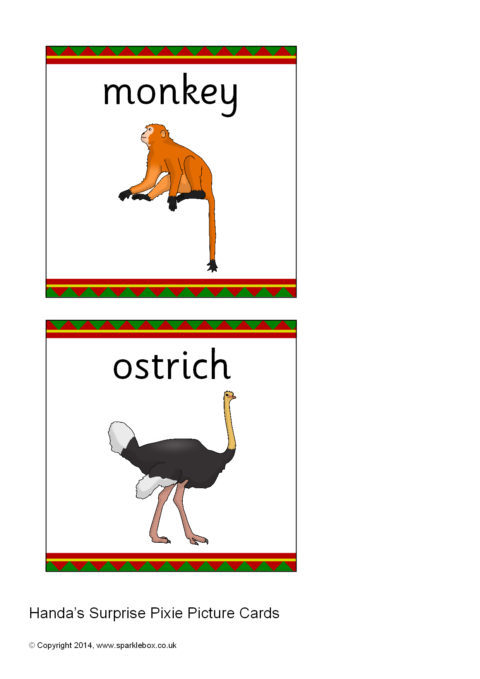 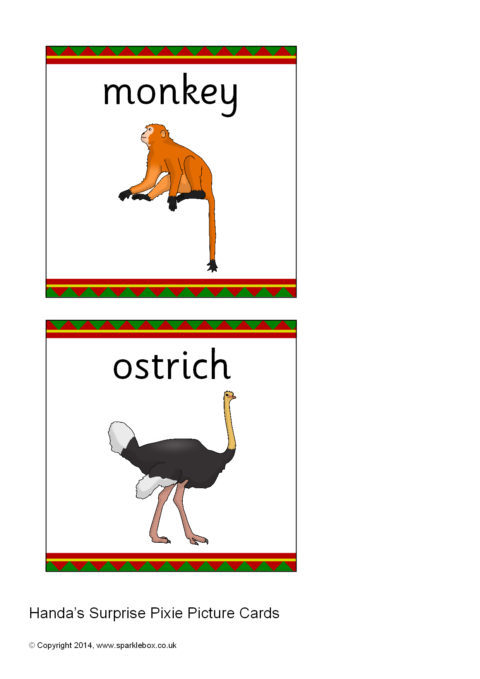 It’s a monkey!
I’ ve got a monkey!
It’s an ostrich!
I’ ve got an ostrich!
Animals from other countries
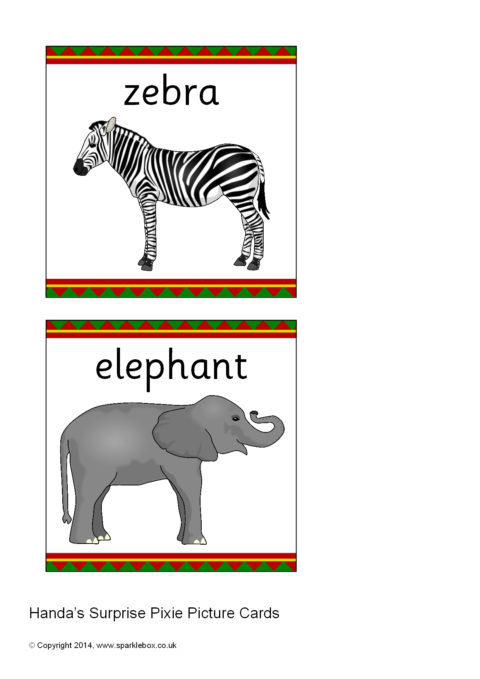 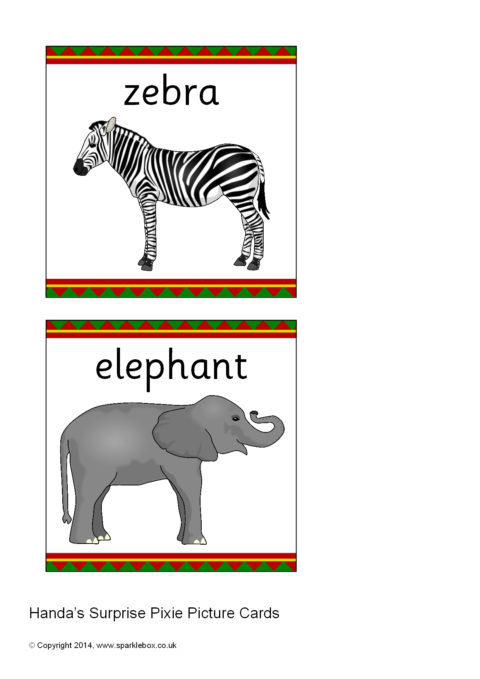 It’s a zebra!
I’ ve got a zebra!
It’s an elephant!
I’ ve got an elephant!
Animals from other countries
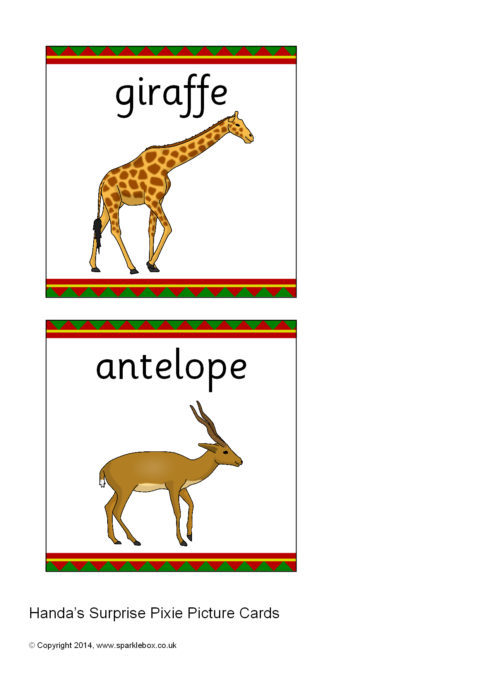 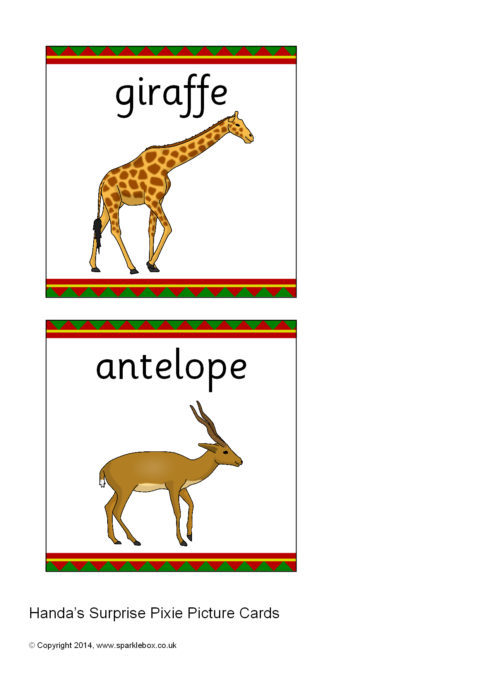 It’s a giraffe!
I’ ve got a giraffe!
It’s an antelope!
I’ ve got an antelope!
Let’s practice!
Colour and write:
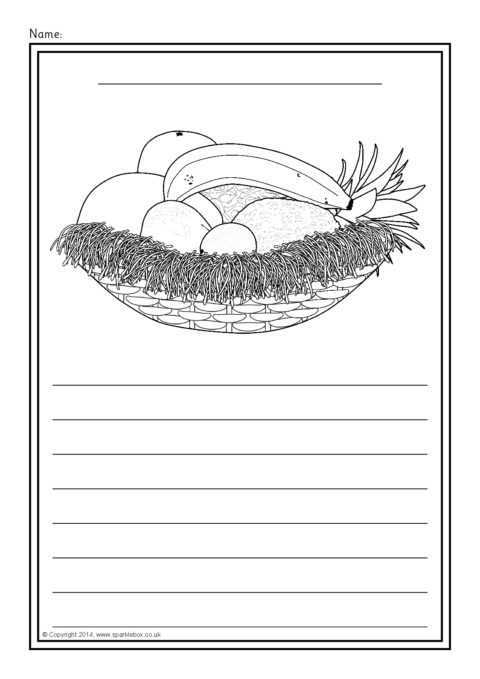 Colour the fruits in the basket and write them on the lines.
You can start like this:
I like …
I’ ve got…
Draw and colour:
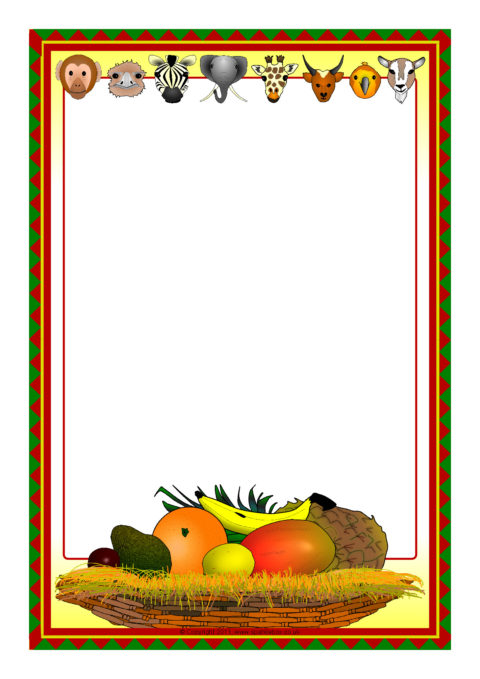 Your favourite tropical fruit!
Draw and colour:
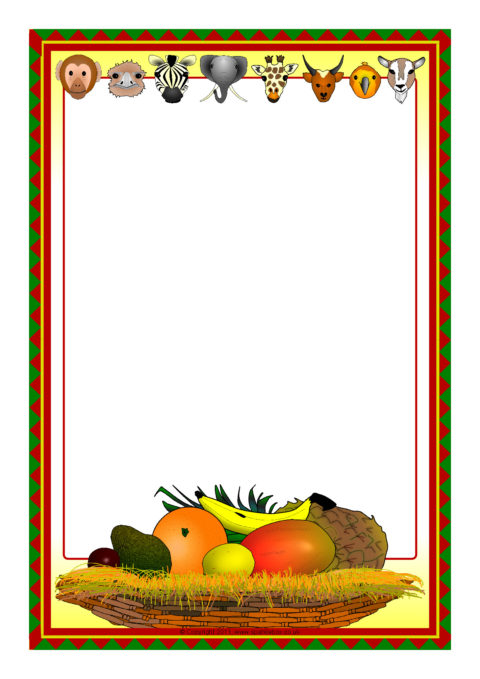 Your favourite animal!